ЛИЧНАЯ КАРТА ПРЕДСТАВИТЕЛЯ 
     ШКОЛЬНОГО ПАРЛАМЕНТА
                   «БІРЛІК»
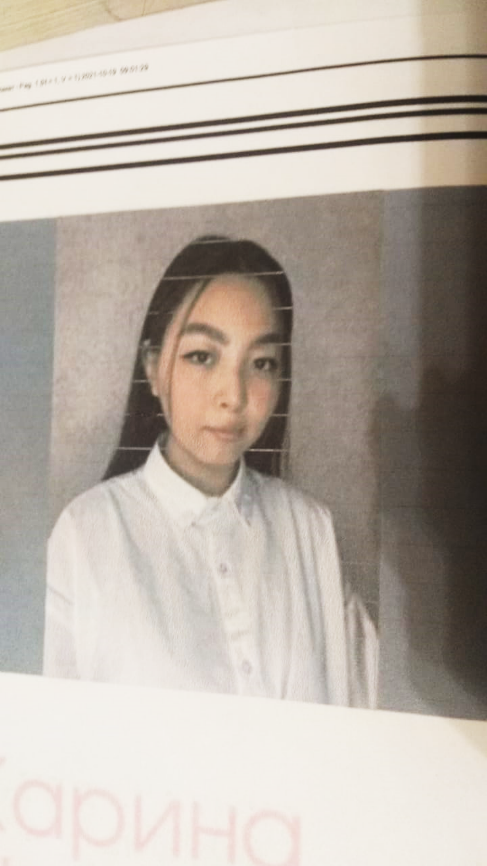 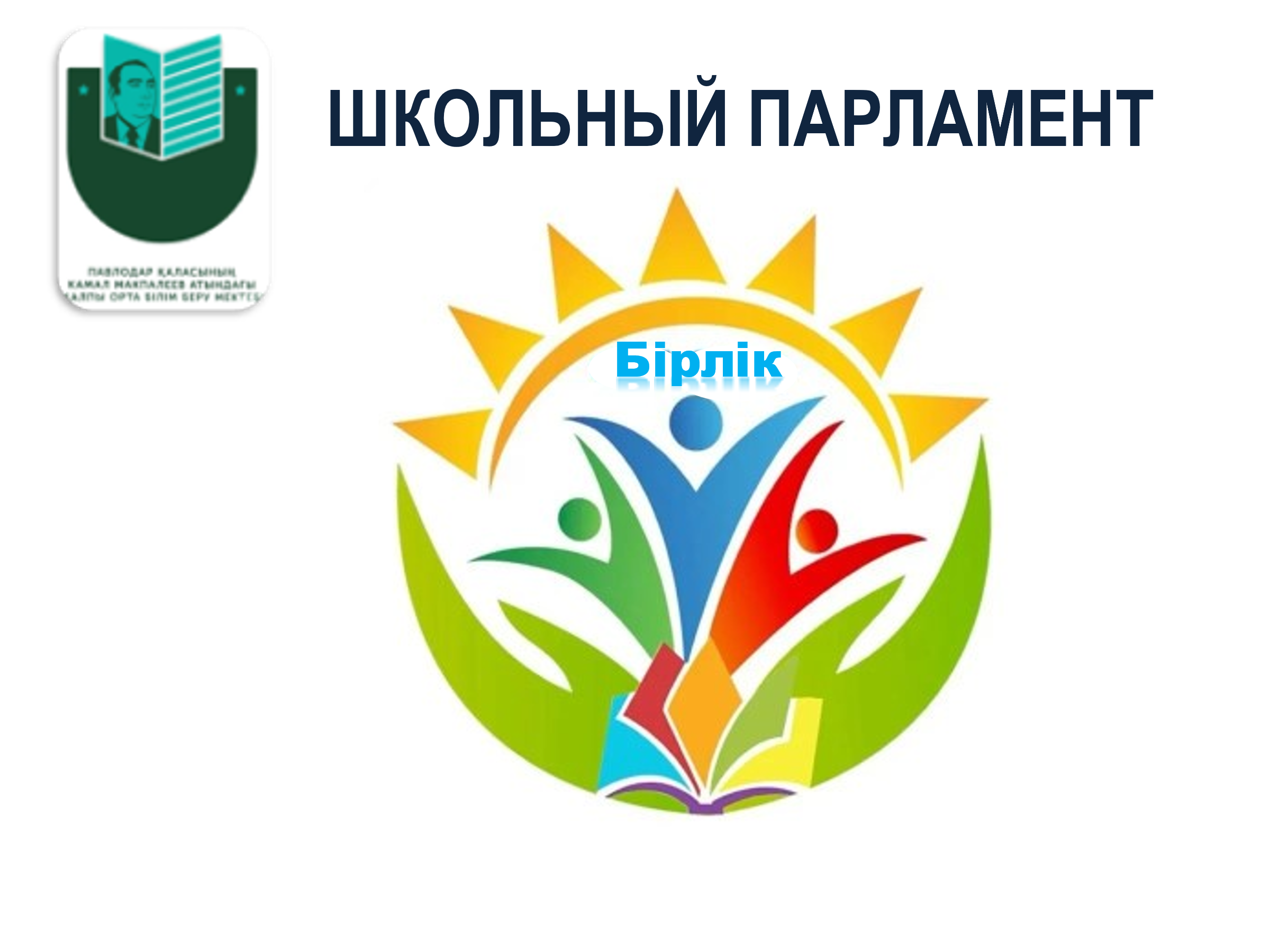 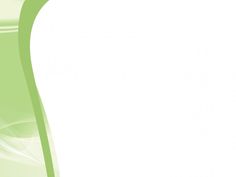 Ф.И.учащегося         Нуриева Карина
Класс                          11 «А»
Дата рождения         22.04.2005 г.
Должность в ШП       Президент
Деятельность  руководит деятельностью Парламента и несёт
                           персональную ответственность за выполнение
                           возложенных на него задач и осуществление
                            им своих функций: распределяет обязанности
                           между своими заместителями, лидерами фракций
                           и координирует их деятельность; 
                           при выполнении своих обязанностей 
                           пользуется правами, предоставленными
                            руководством школы;
                            служит примером для всех обучающихся школы.
ЛИЧНАЯ КАРТА 
ШКОЛЬНОГО ПАРЛАМЕНТА
               «БІРЛІК»
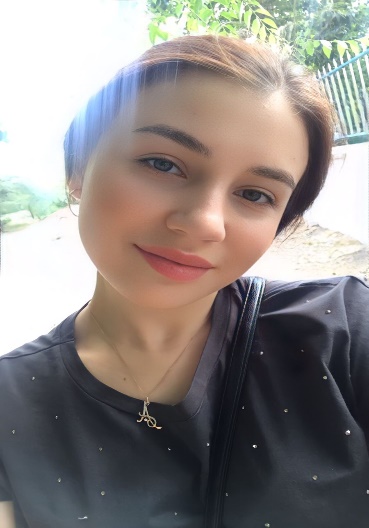 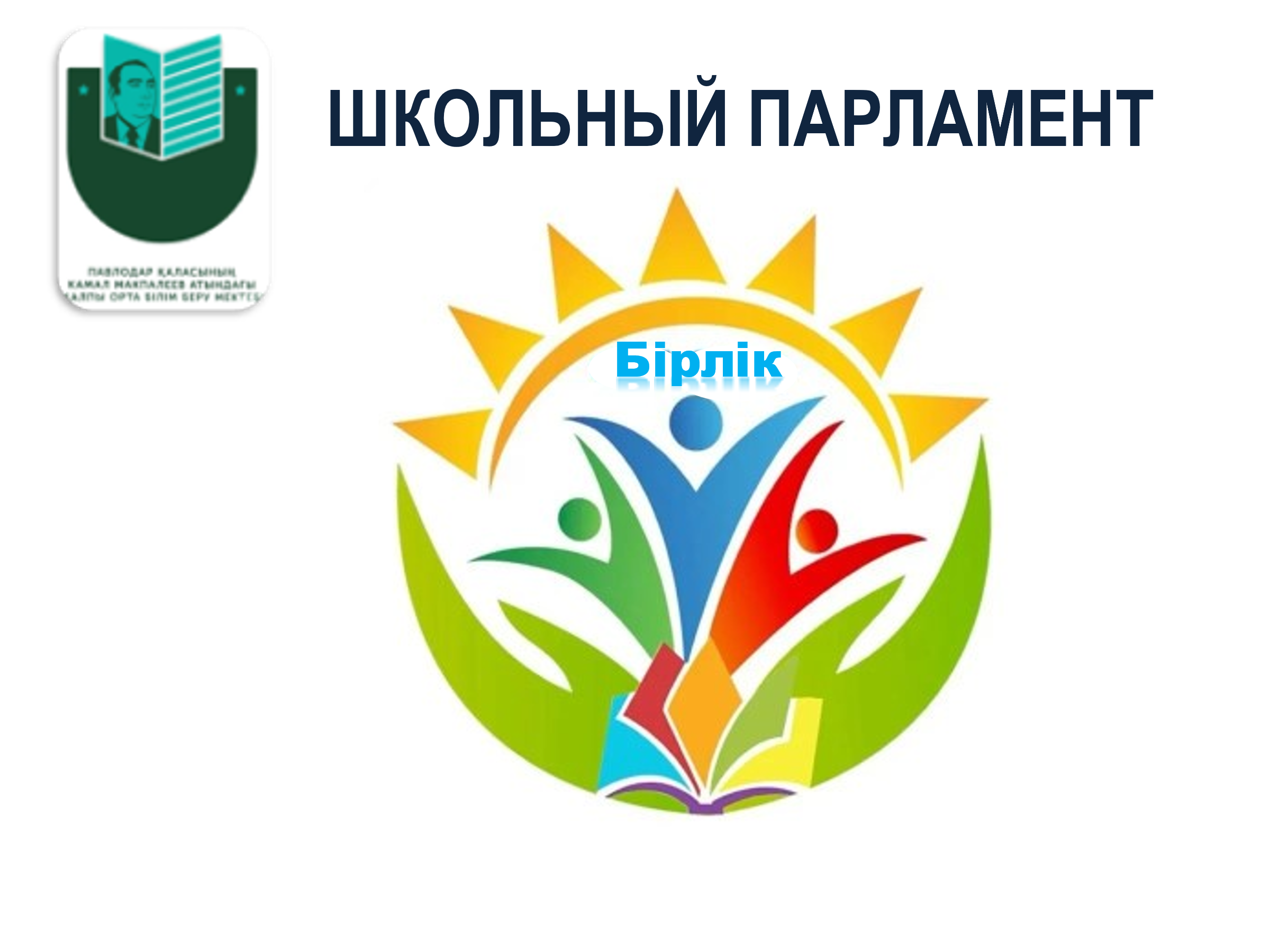 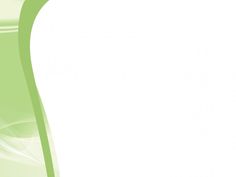 Ф.И.учащегося          Погребная Алина
Класс                           11 «А»
Дата рождения         05.01.2005 г.
Должность в ШП       Заместитель Президента
Деятельность  координирует деятельность всех Комитетов 
                           Парламента;
                           замещает Президента и выполняет его обязанности
                           в случае его отсутствия; 
                           ведет документацию Парламента (отчеты Комитетов),
                           издает Указы Президента и контролирует их
                           выполнение; 
                           соблюдает все пункты Устава школы и настоящего
                           Положения; 
                           добивается выполнения принятых на заседаниях
                           Парламента решений;
                           выполняет все пункты Плана работы Парламента на 
                            учебный год.
ЛИЧНАЯ КАРТА 
ШКОЛЬНОГО ПАРЛАМЕНТА
               «БІРЛІК»
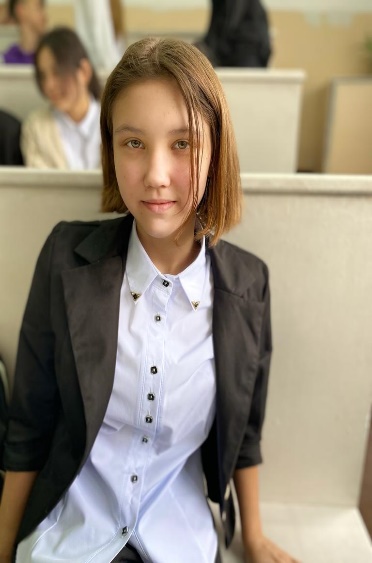 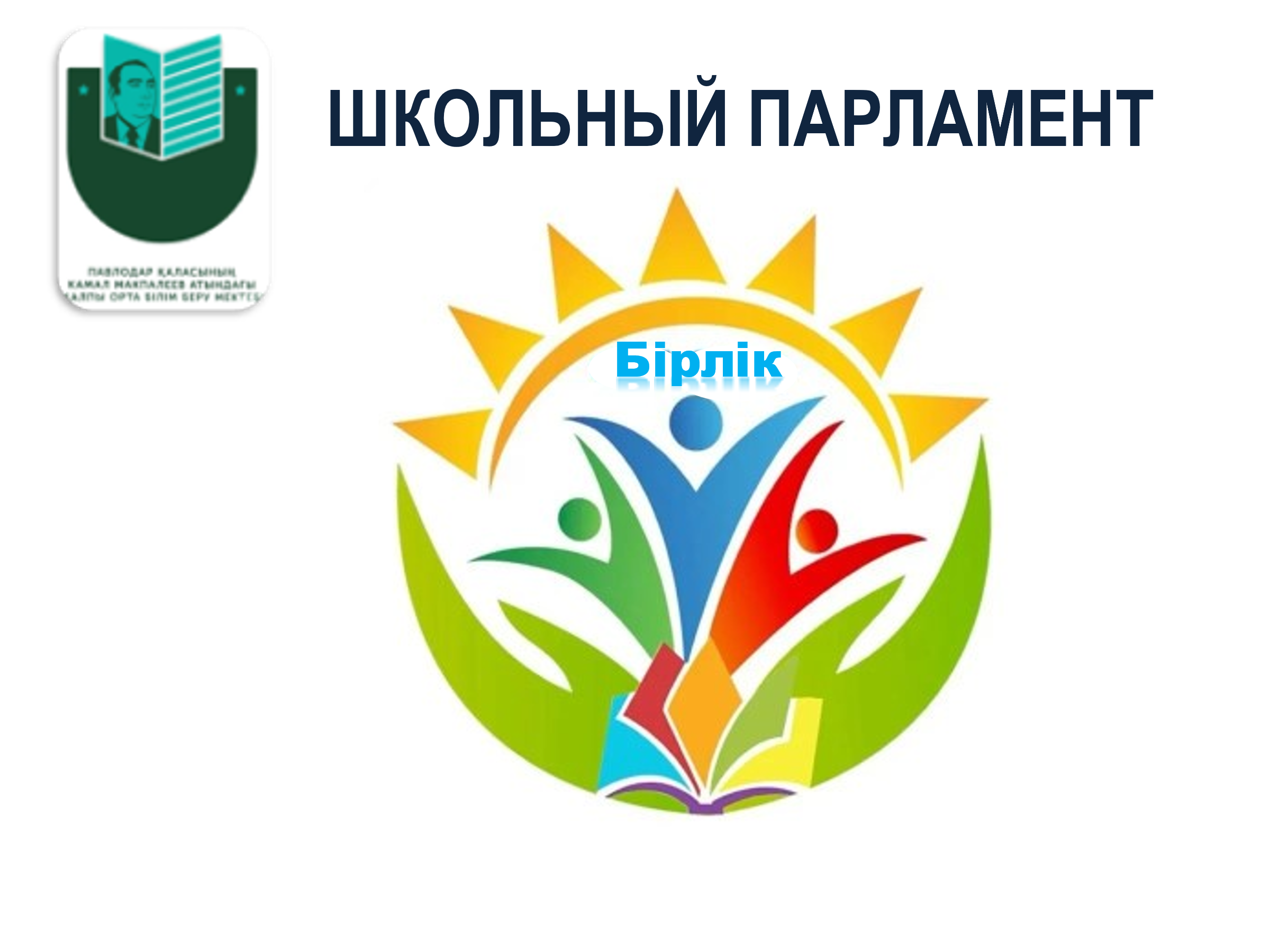 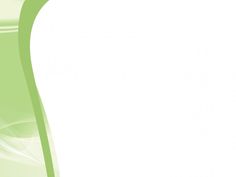 Ф.И.учащегося         Куприанова Виктория
Класс                          8 «Г»
Дата рождения         20.12.2007 г.
Должность в ШП       Лидер Фракции заботы (волонтерство)
Деятельность    планирует с другими членами Фракции работу
                             движения, организует мероприятия и акции;
                             ведет необходимую документацию движения
                             (план работы, учет членов отряда, готовит проекты
                             Приказов и др.);
                             организует работу  по ведению «Летописи добрых
                             дел».
ЛИЧНАЯ КАРТА 
ШКОЛЬНОГО ПАРЛАМЕНТА
               «БІРЛІК»
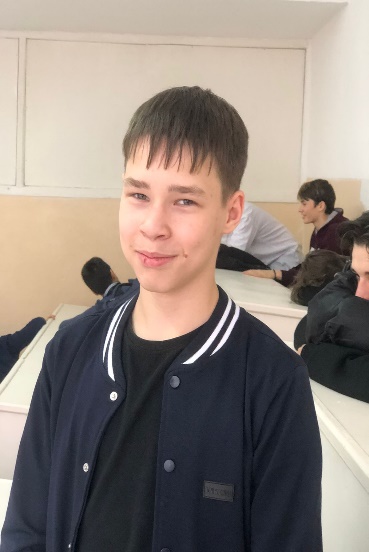 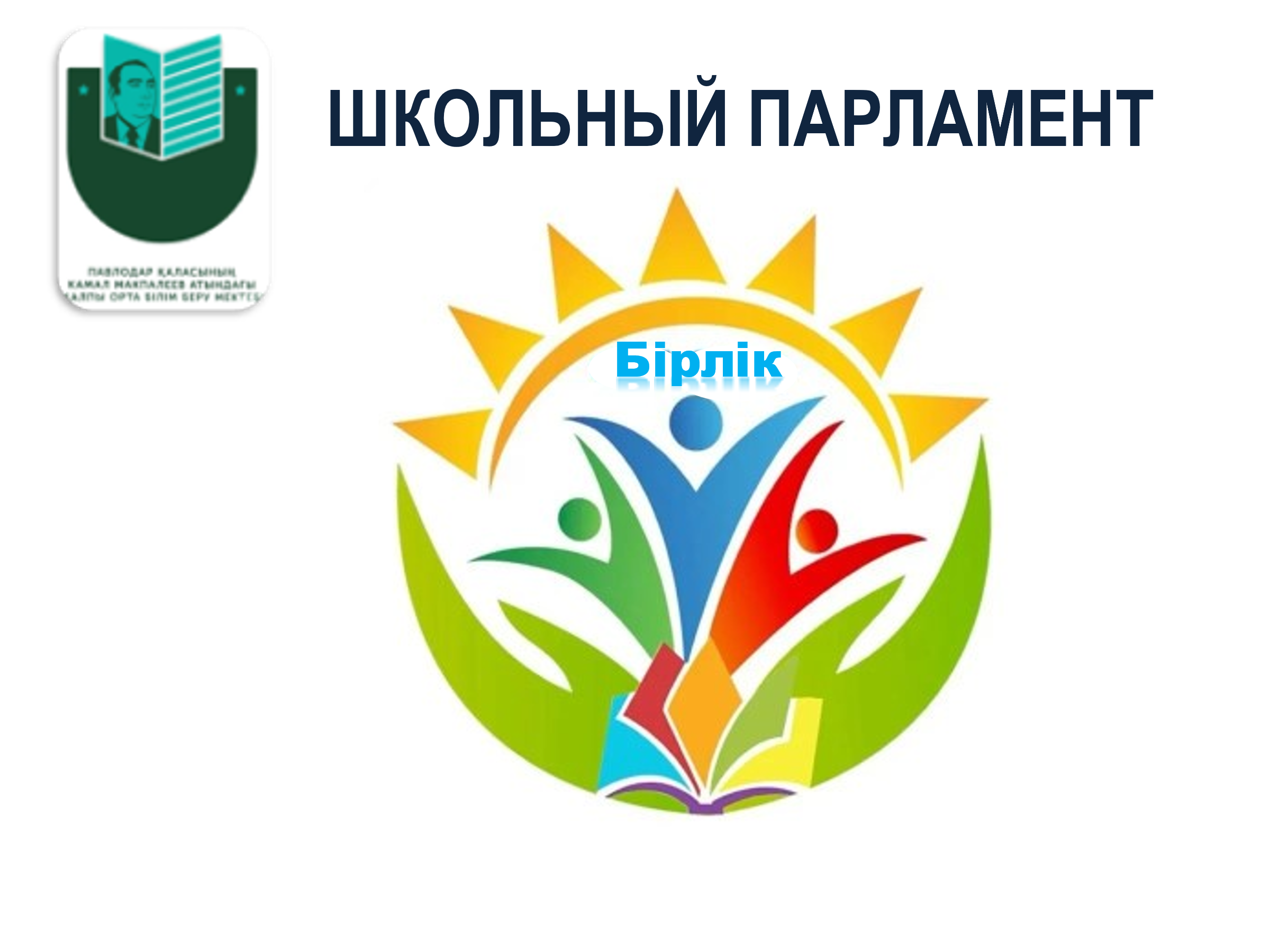 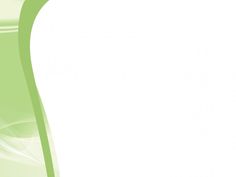 Ф.И.учащегося         Дробошко Илья
Класс                          8 «Г»
Дата рождения         09.01.2009 г.
Должность в ШП       Лидер Фракции спорта и ЗОЖ
Деятельность  координирует деятельность Комитета спорта и ЗОЖ;
                           отвечает за подготовку и проведение спортивно-
                           оздоровительных  мероприятий в школе;
                          помогает в формировании школьной команды                           
                          для участия в соревнованиях;
                         осуществляет планирование и координацию 
                          Фракции спорта  и ЗОЖ;
                          осуществляет совместную работу со спортивными
                          секциями.
ЛИЧНАЯ КАРТА 
ШКОЛЬНОГО ПАРЛАМЕНТА
               «БІРЛІК»
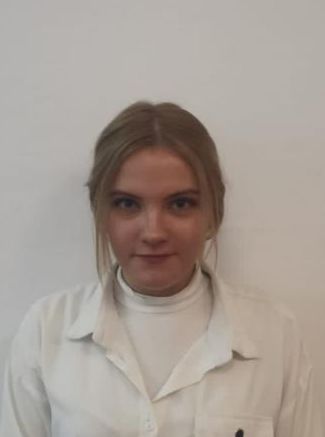 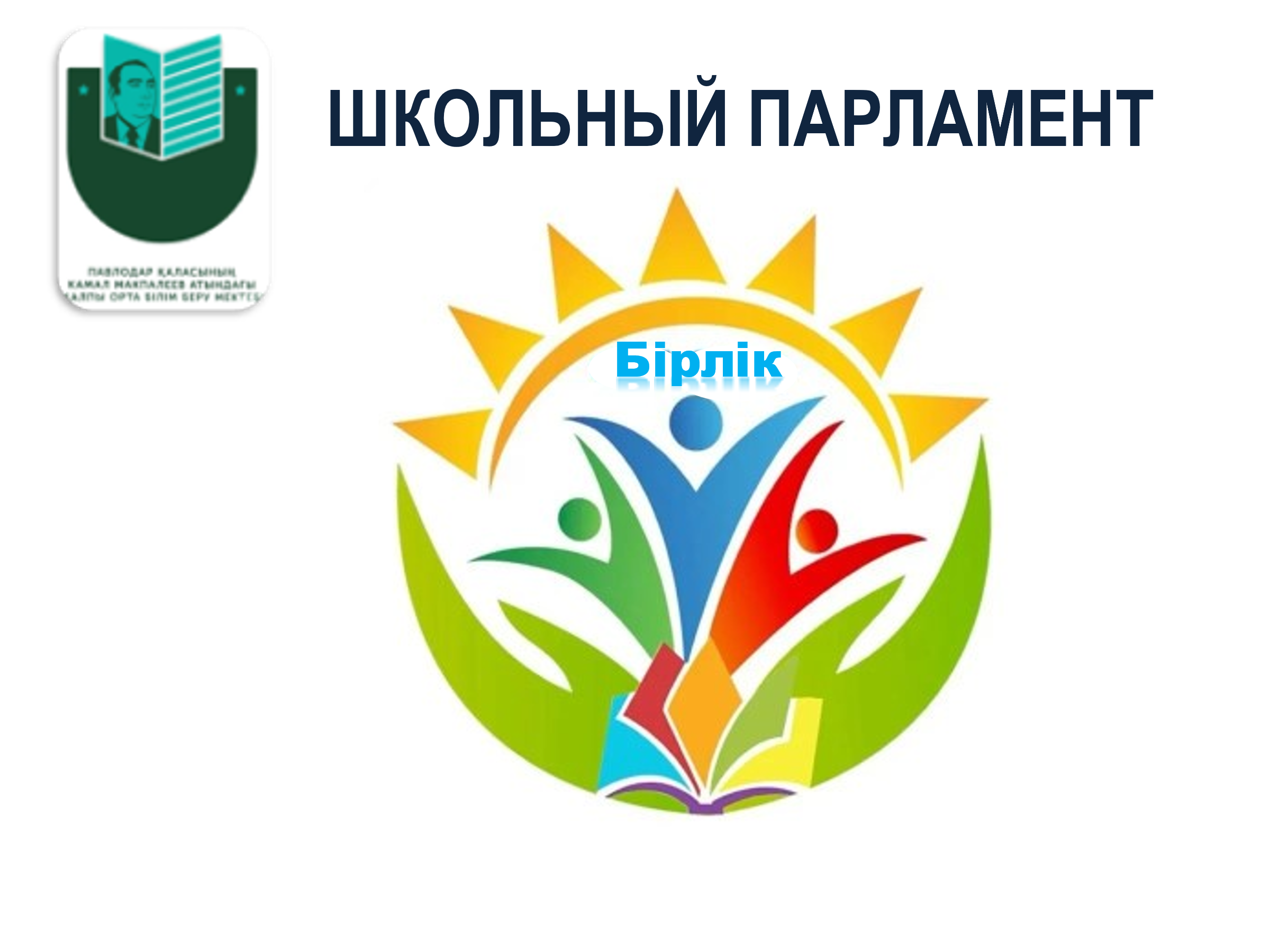 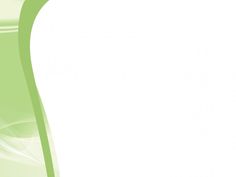 Ф.И.учащегося      Аксенчикова Анастасия
Класс                           9 «Г»
Дата рождения         23.04.2007 г.
Должность в ШП       Лидер Фракции культуры и искусства
Деятельность  проводит совещания членов советов классов,  
                            ответственных за культурно-массовую работу;
                            осуществляет планирование  и координацию
                            работы Фракции с другими структурами
                            ШП;
                            участвует в организации всех культурно-
                            массовых мероприятий;
                            организует музыкальное и художественное
                            оформление общешкольных мероприятий;
                            осуществляет совместную работу с художественно-
                            эстетическими кружками;
                            организует различные фестивали, праздники,
                            музыкальные вечера и т.д..
ЛИЧНАЯ КАРТА 
ШКОЛЬНОГО ПАРЛАМЕНТА
               «БІРЛІК»
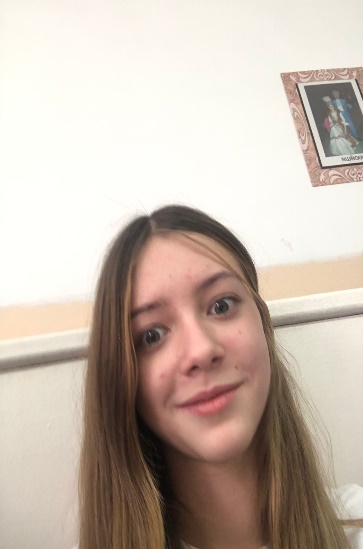 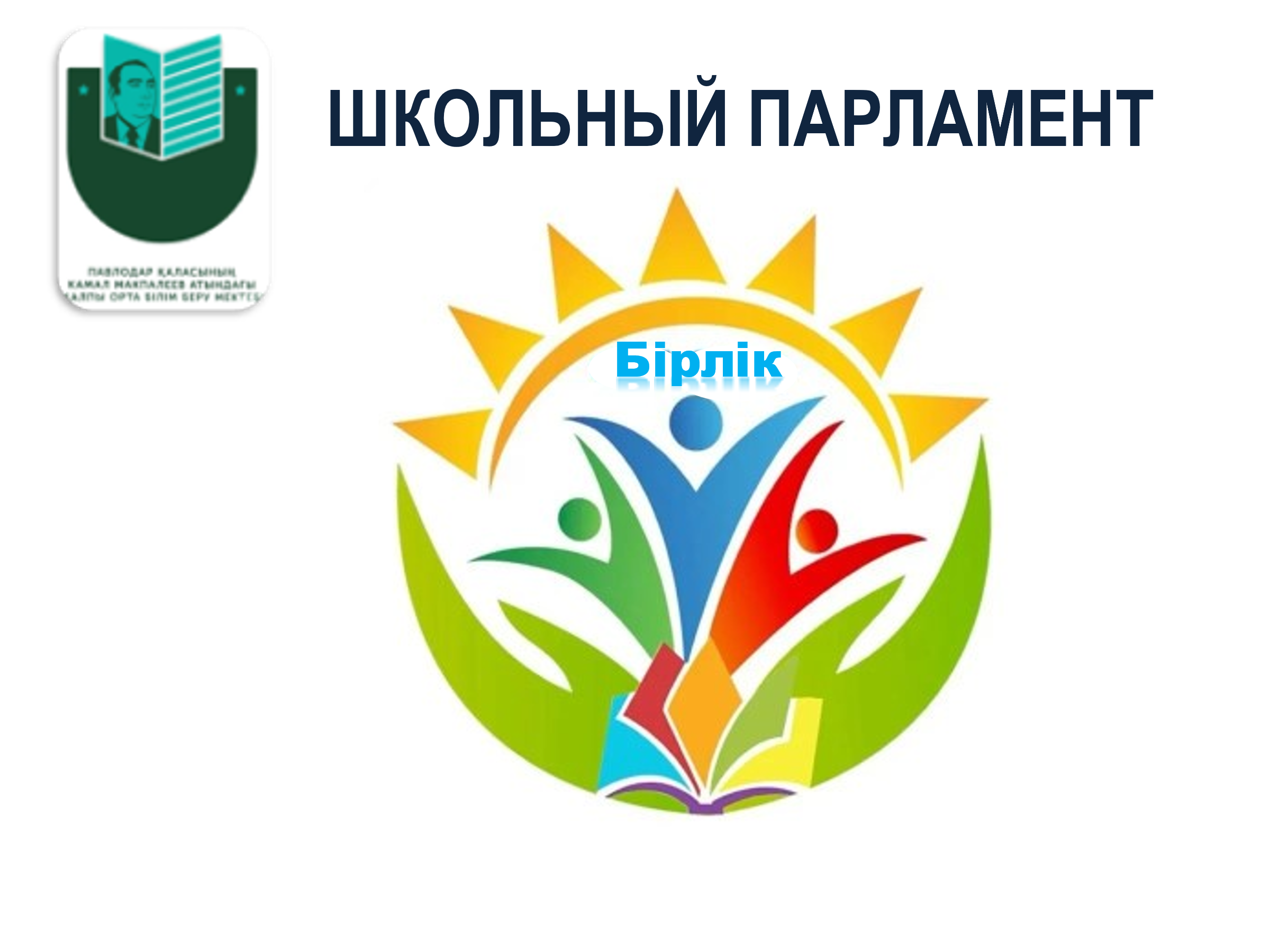 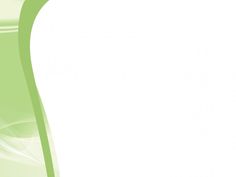 Ф.И.учащегося         Куклина Рамина
Класс                          8 «Г»
Дата рождения         12.02.2009 г.
Должность в ШП       Лидер Фракции права и порядка
Деятельность    координирует деятельность Комитета права и
                             порядка;
                             отвечает за дежурство по школе;
                             координирует работу по охране порядка на 
                             мероприятиях;
                             следит за осуществлением контроля за выполнением
                             требований внутреннего распорядка.
ЛИЧНАЯ КАРТА 
ШКОЛЬНОГО ПАРЛАМЕНТА
               «БІРЛІК»
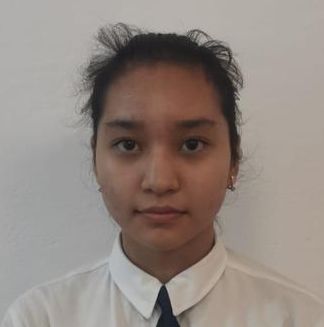 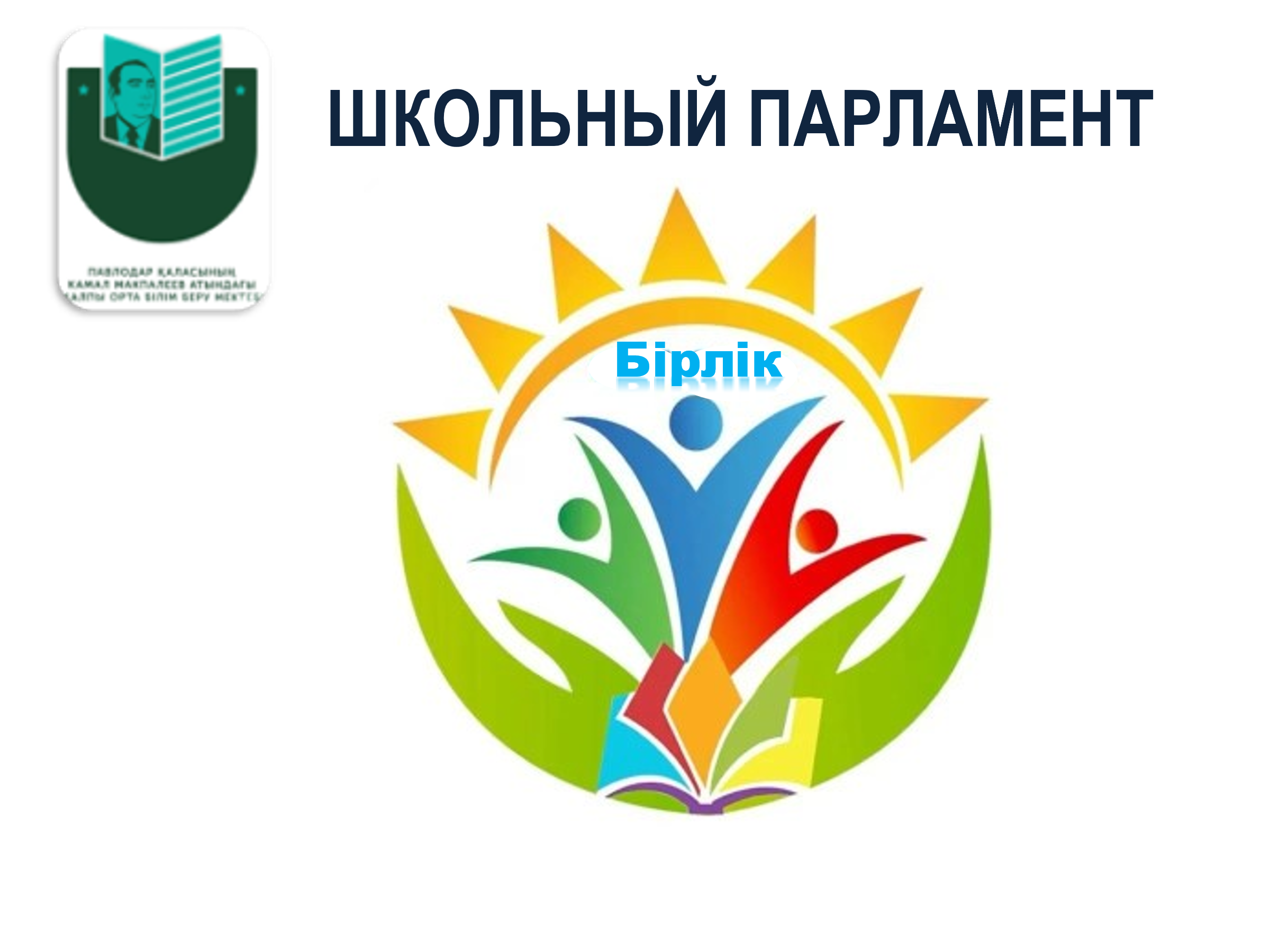 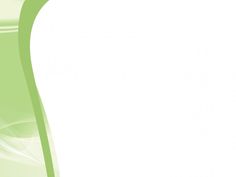 Ф.И.учащегося         Тусупбекова Сабина
Класс                          9 «Г»
Дата рождения         11.10.2007 г.
Должность в ШП       Лидер Фракции экологии и труда
Деятельность    проводит совещания членов классов, 
                             ответственных за озеленение классов, разъясняет
                             им цели, задачи и обязанности;
                             разрабатывает и предлагает на рассмотрение
                             Парламенту план облагораживания школы и 
                             школьной территории с указанием целей;
                             организует познавательные мероприятия 
                             по экологическому направлению;
                             организует Акции;
                             организует дежурство по школе.
ЛИЧНАЯ КАРТА 
ШКОЛЬНОГО ПАРЛАМЕНТА
               «БІРЛІК»
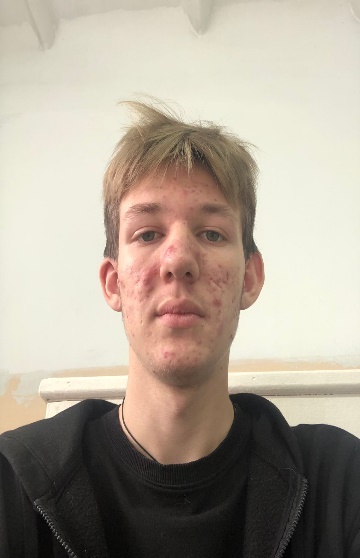 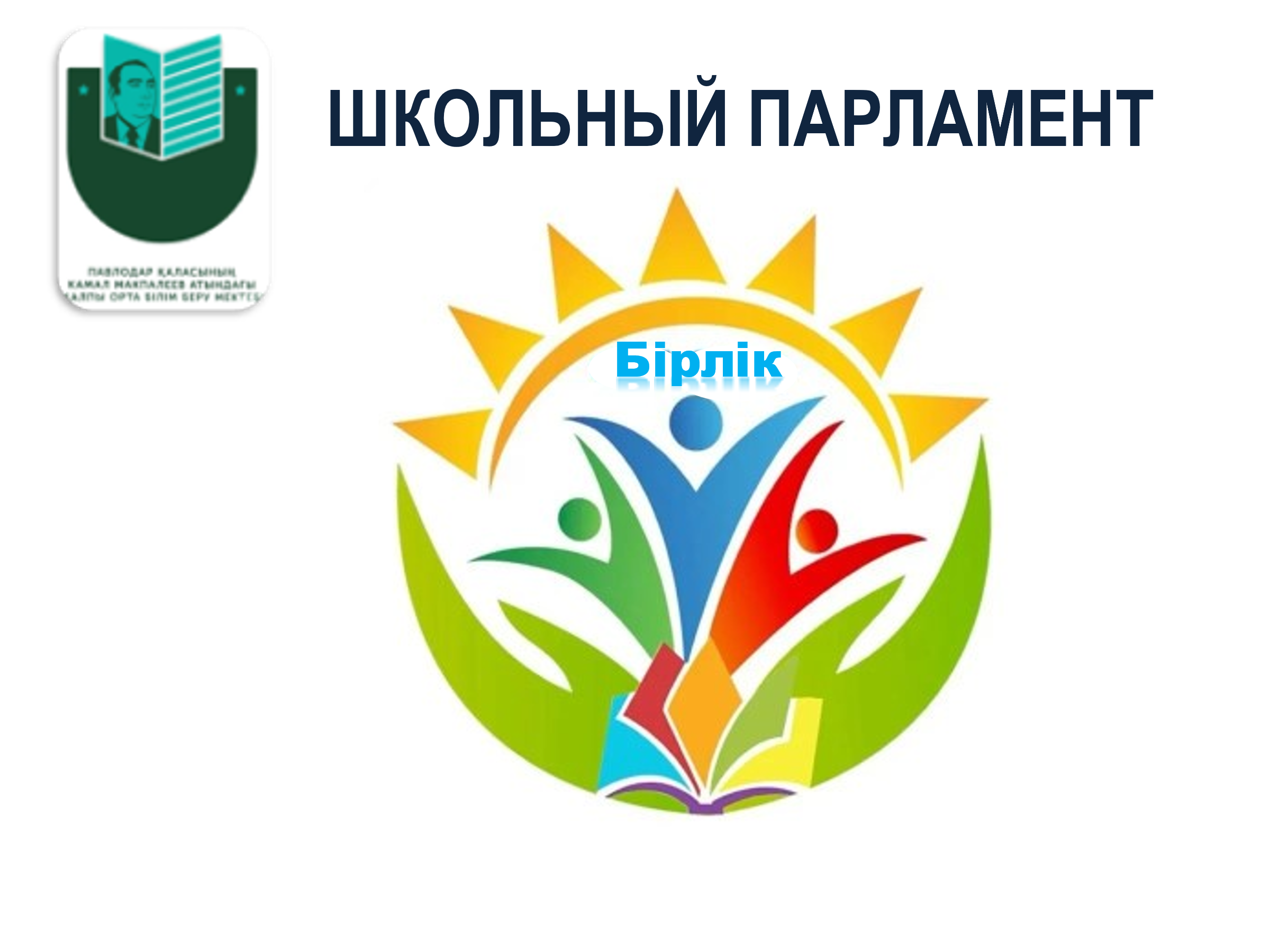 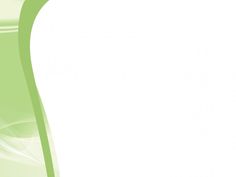 Ф.И.учащегося         Зубрилкин Матвей
Класс                           8 «Г»
Дата рождения         23.04.2008 г.
Должность в ШП       Лидер Фракции информации
Деятельность    руководит редколлегией активов классов;
                             отвечает за освещение всех массовых мероприятий,
                             проводимых в школе через страницу школы,
                             школьный инстаграмм;
                             отвечает за информационное обеспечение работы
                             Парламента;
                             курирует информационную работу в классах;
                             является членом всех комиссий связанных с , 
                             художественной, печатной, информационной
                             деятельности школы.
ЛИЧНАЯ КАРТА 
ШКОЛЬНОГО ПАРЛАМЕНТА
               «БІРЛІК»
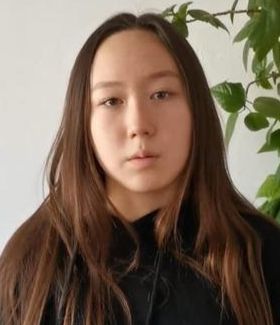 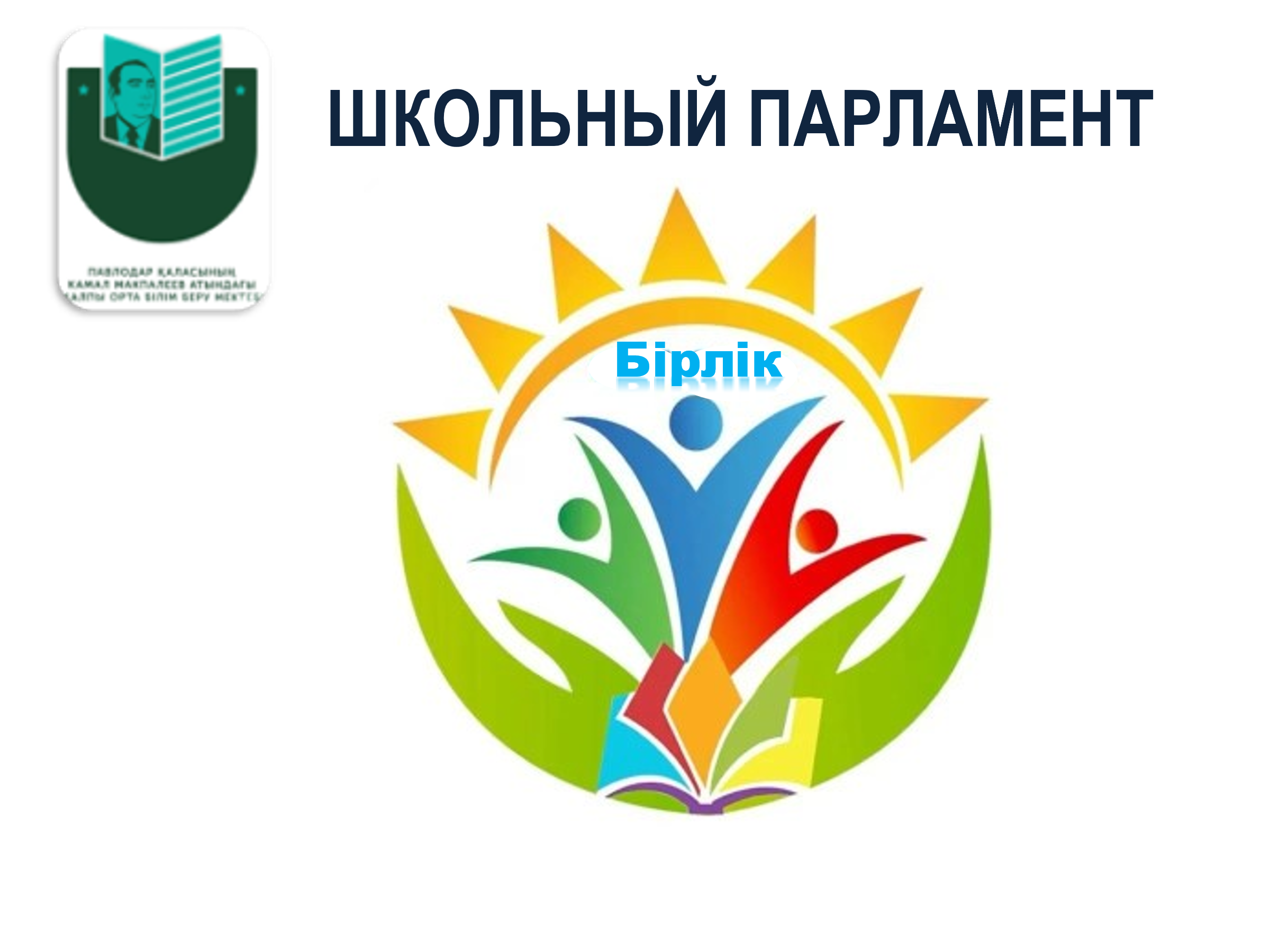 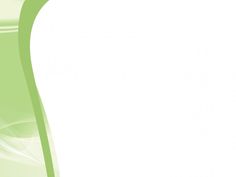 Ф.И.учащегося      Шынгыскызы Нуриля
Класс                          9 «Г»
Дата рождения         26.04.2007 г.
Должность в ШП       Лидер Фракции счастья
Деятельность    координирует деятельностью Комитета самопозна-
                             ния и счастья;
                             участвует в организации мероприятий, акций и др.;
                             участвует в неделях «Самопознания»;
                             
                             и координирует их деятельность; при выполнении
                             своих обязанностей пользуется правами, 
                             предоставленными руководством школы.
ЛИЧНАЯ КАРТА 
ШКОЛЬНОГО ПАРЛАМЕНТА
               «БІРЛІК»
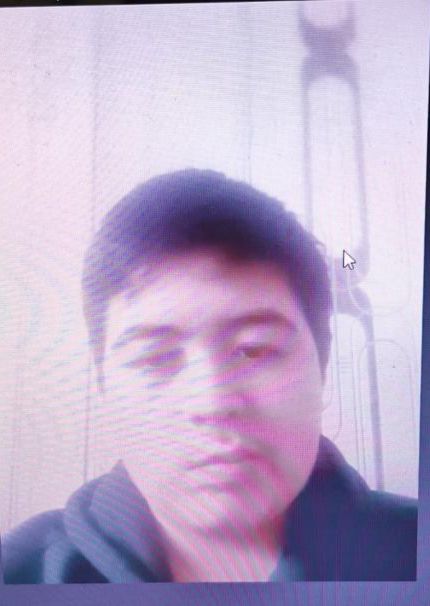 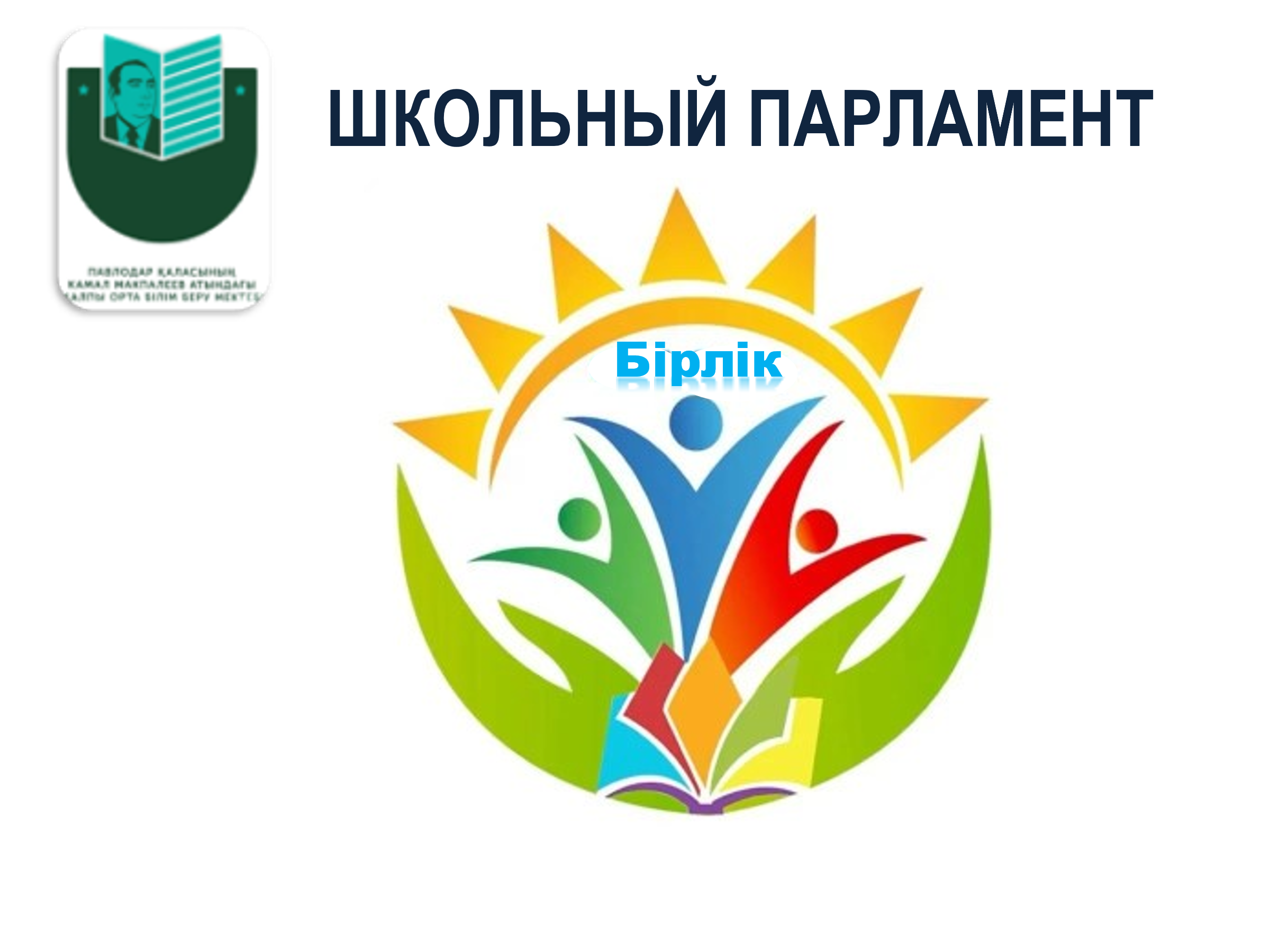 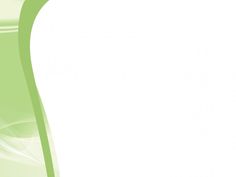 Ф.И.учащегося       Хабиров  Раиль
Класс                           9 «Г»
Дата рождения         26.06.2007 г.
Должность в ШП       Лидер Фракции дебатного движения
Деятельность  координирует деятельность Комитета дебатного
                          движения;
                           участвует в организации школьных дебатных турниров;
                           быть  образцом для остальных, вести здоровый образ
                           жизни, делать людям добро, проявлять чувство 
                           толерантности и уважения к ближнему;
                           формирует механизмы привлечения учащихся в
                           деятельность дебатного движения.